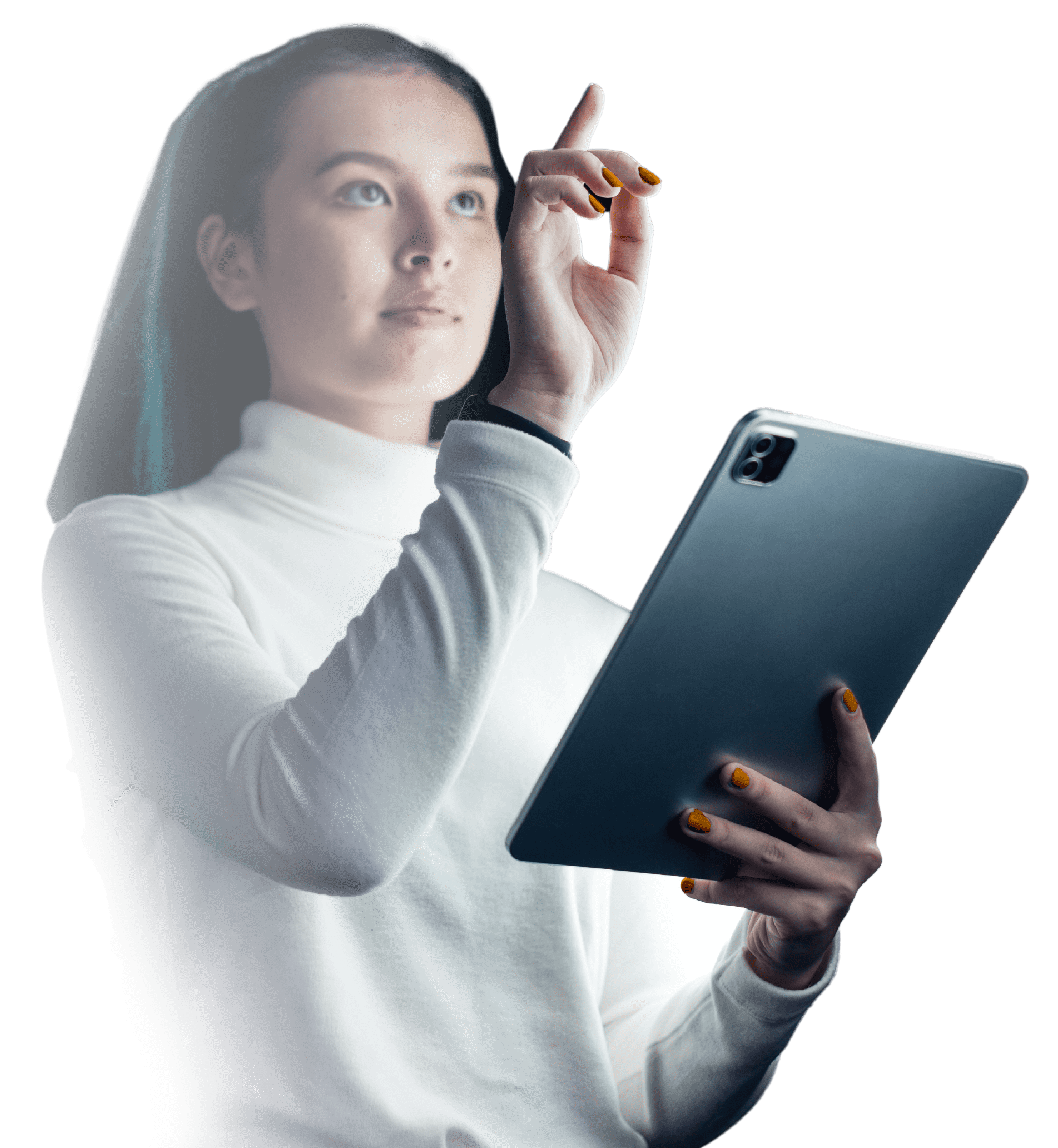 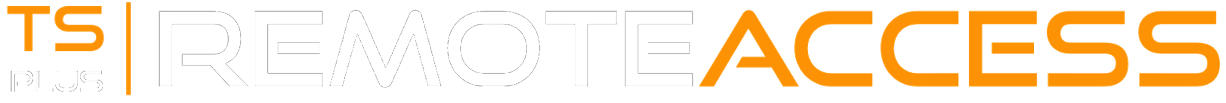 The Easy Alternative to Citrix
2025
DISCOVER
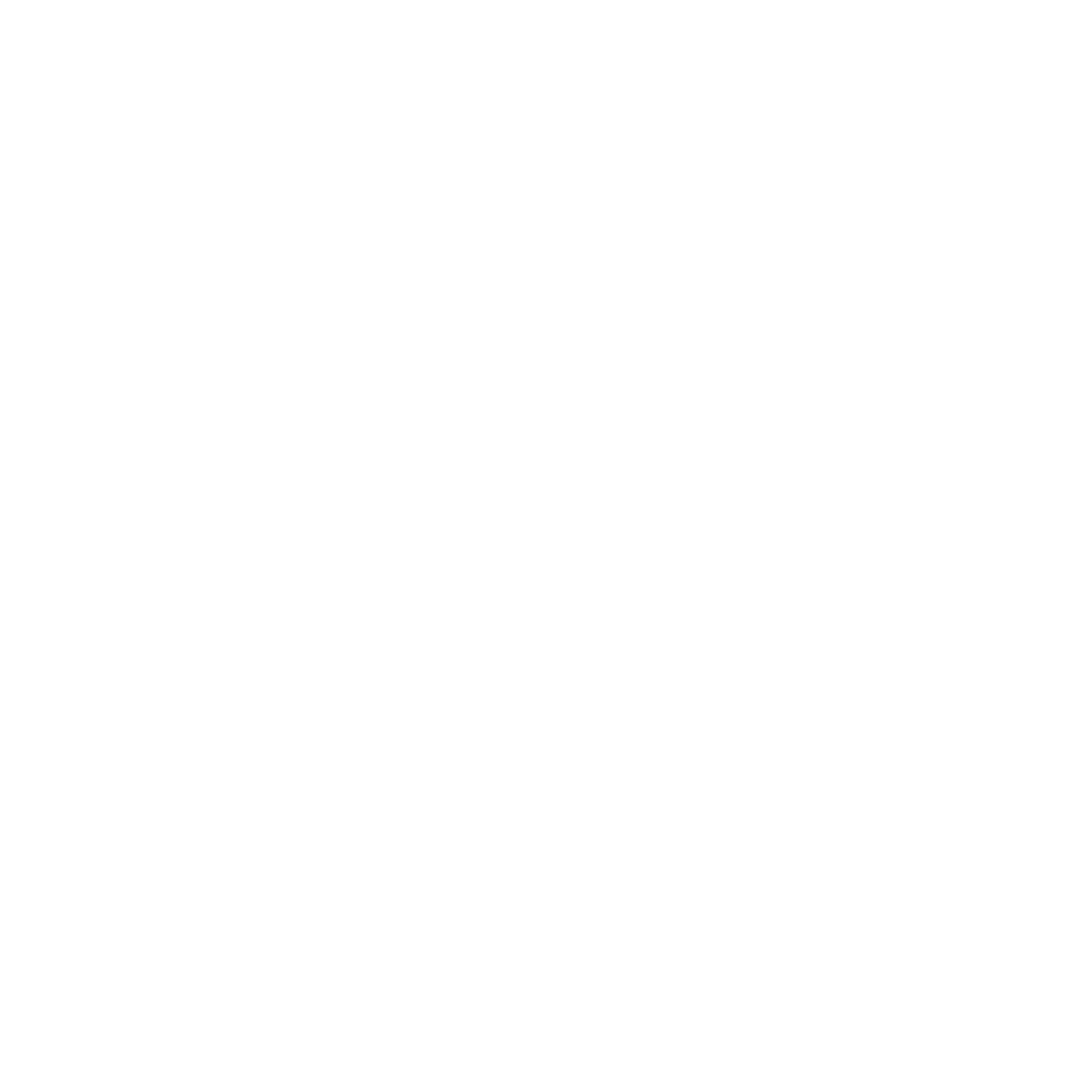 SECURE
ECONOMIC
Access Your Windows Apps from Any Device, at Any Time
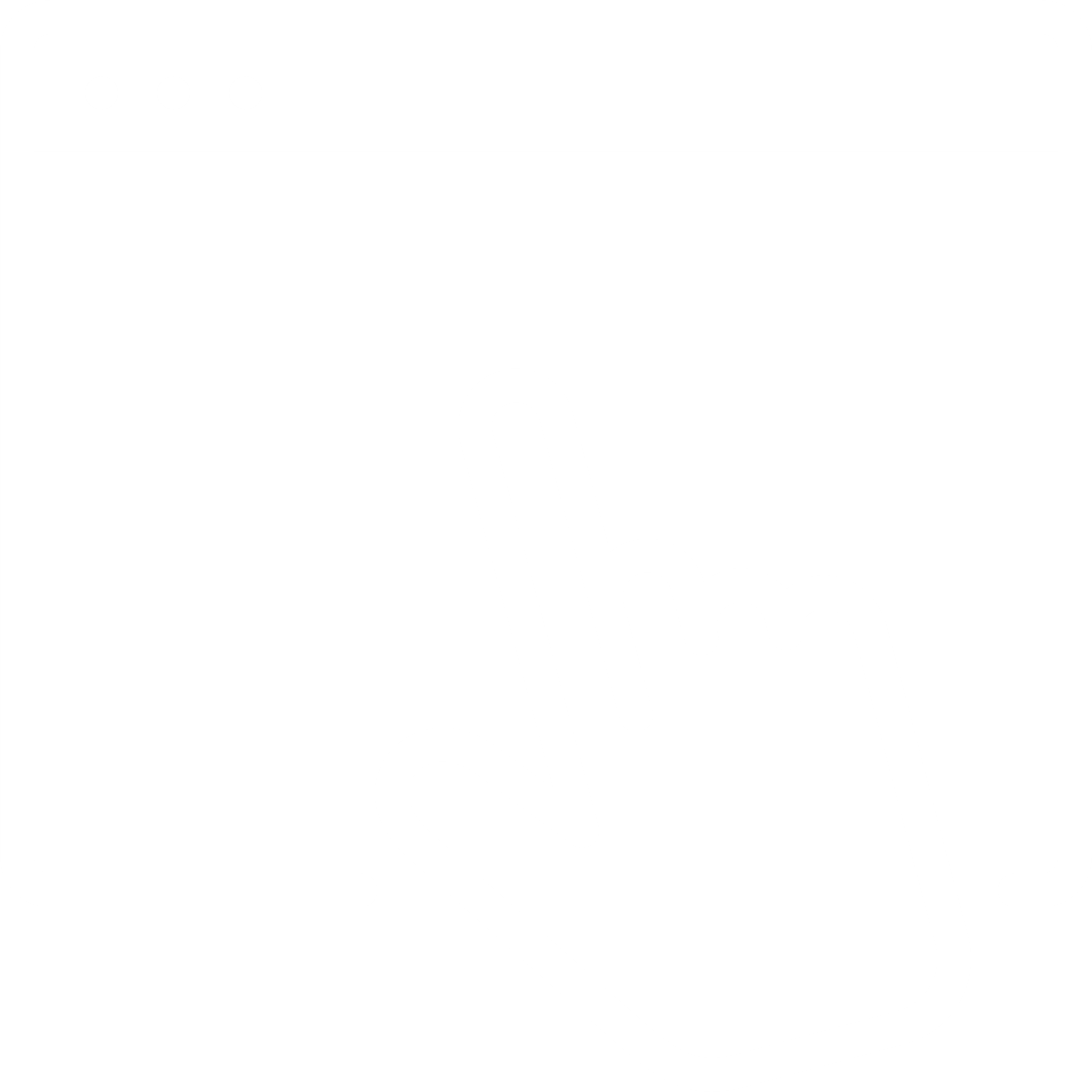 2
13
EFFORTLESS
Don’t spend time and money using Citrix. 
Maximize your IT infrastructure investment!
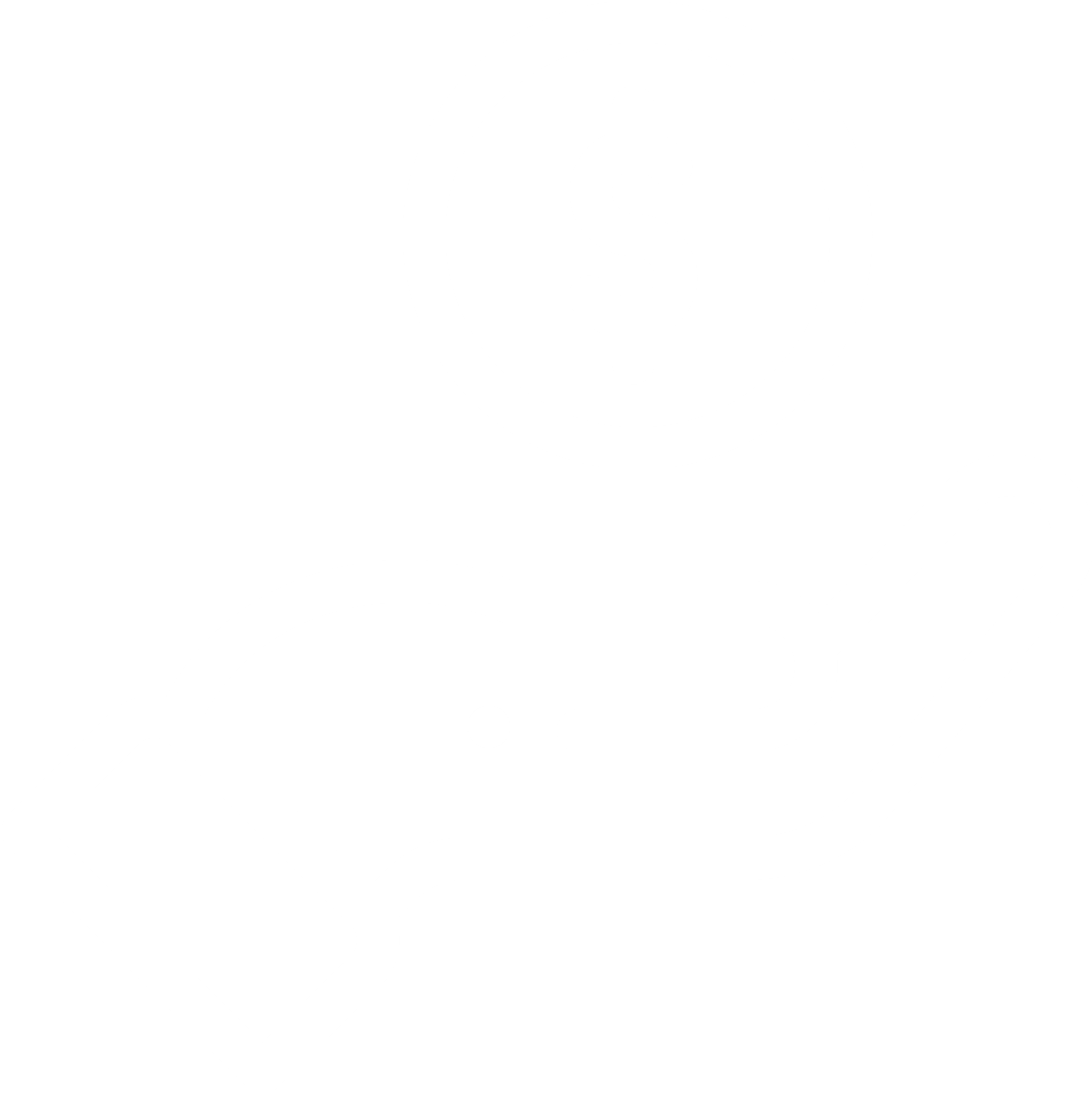 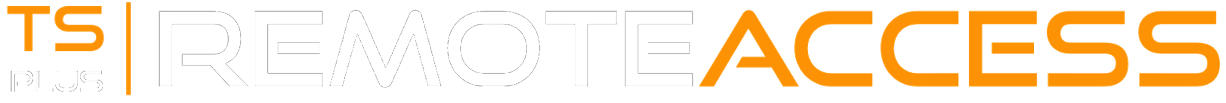 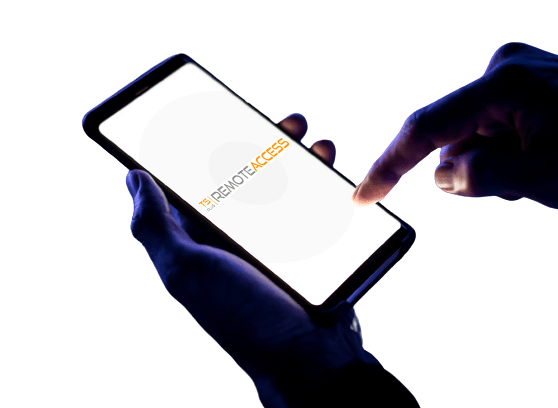 Publish Your Apps on 
The Web in a Snap
Enable users to connect and work from anywhere
3
Remote Desktop Access
Application Delivery
Web Application Portal
Universal Printer
Lite Mode or Expert Mode
13
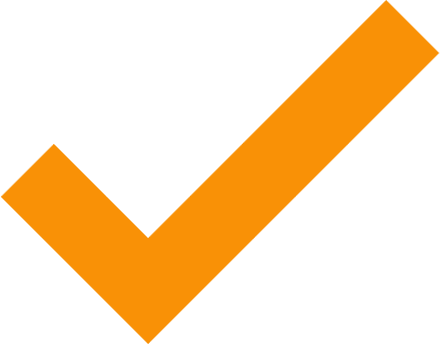 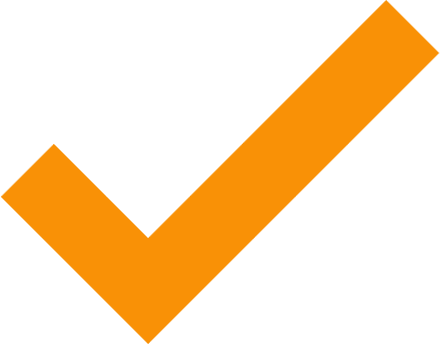 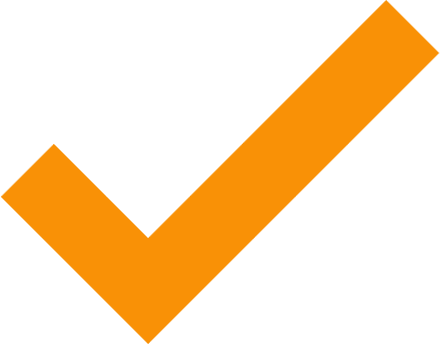 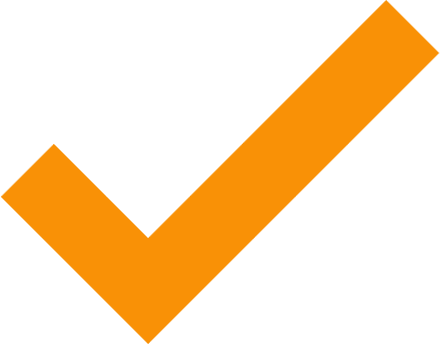 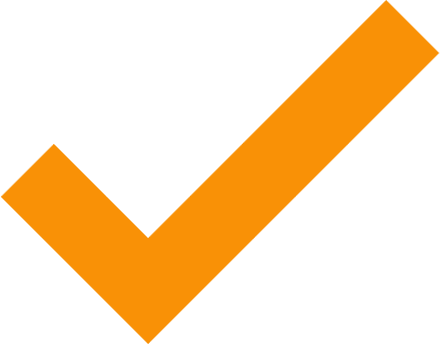 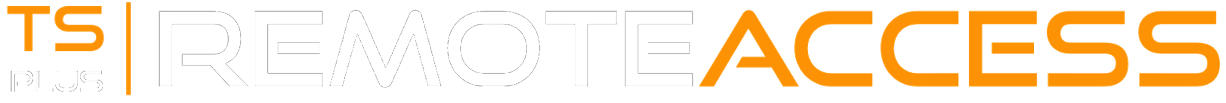 Get Setup Quickly with our Simple and Powerful Remote Access Solution
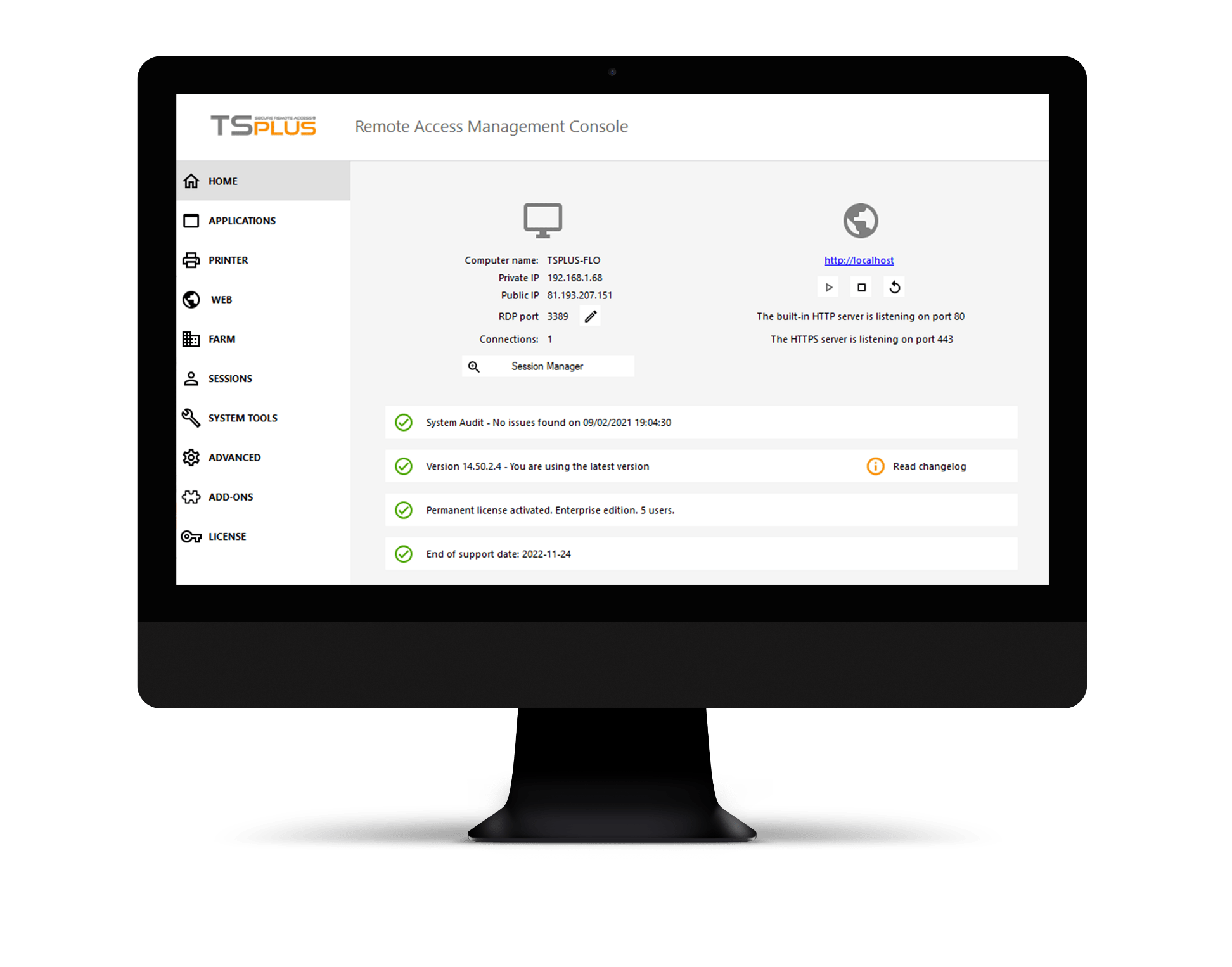 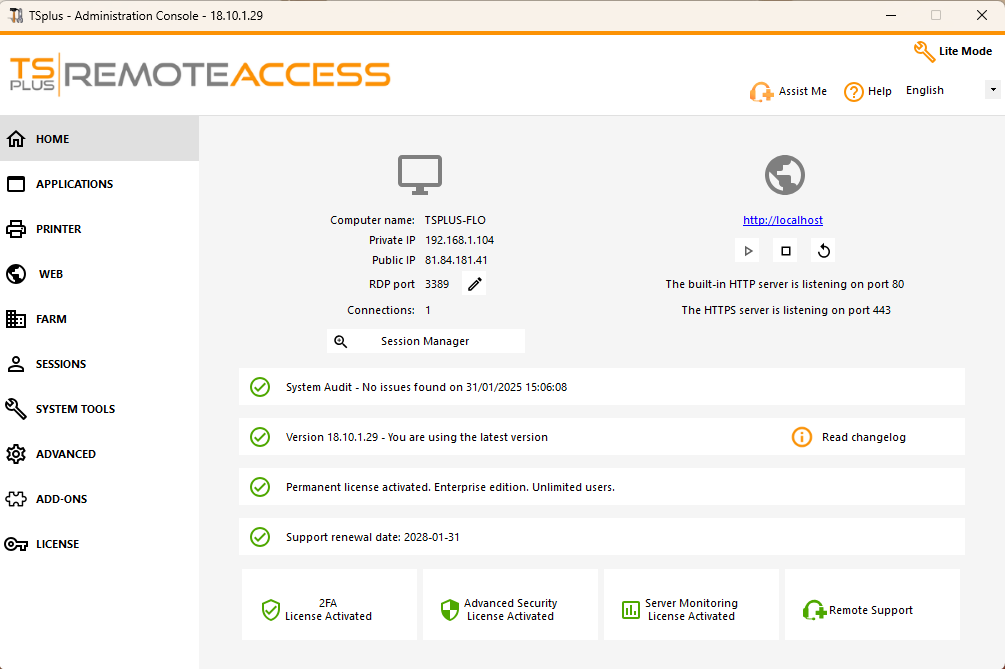 Configure and manage your network from one place
4
13
Quick installation
Easy setup
Portable Client Generator
Flexible Network Configuration
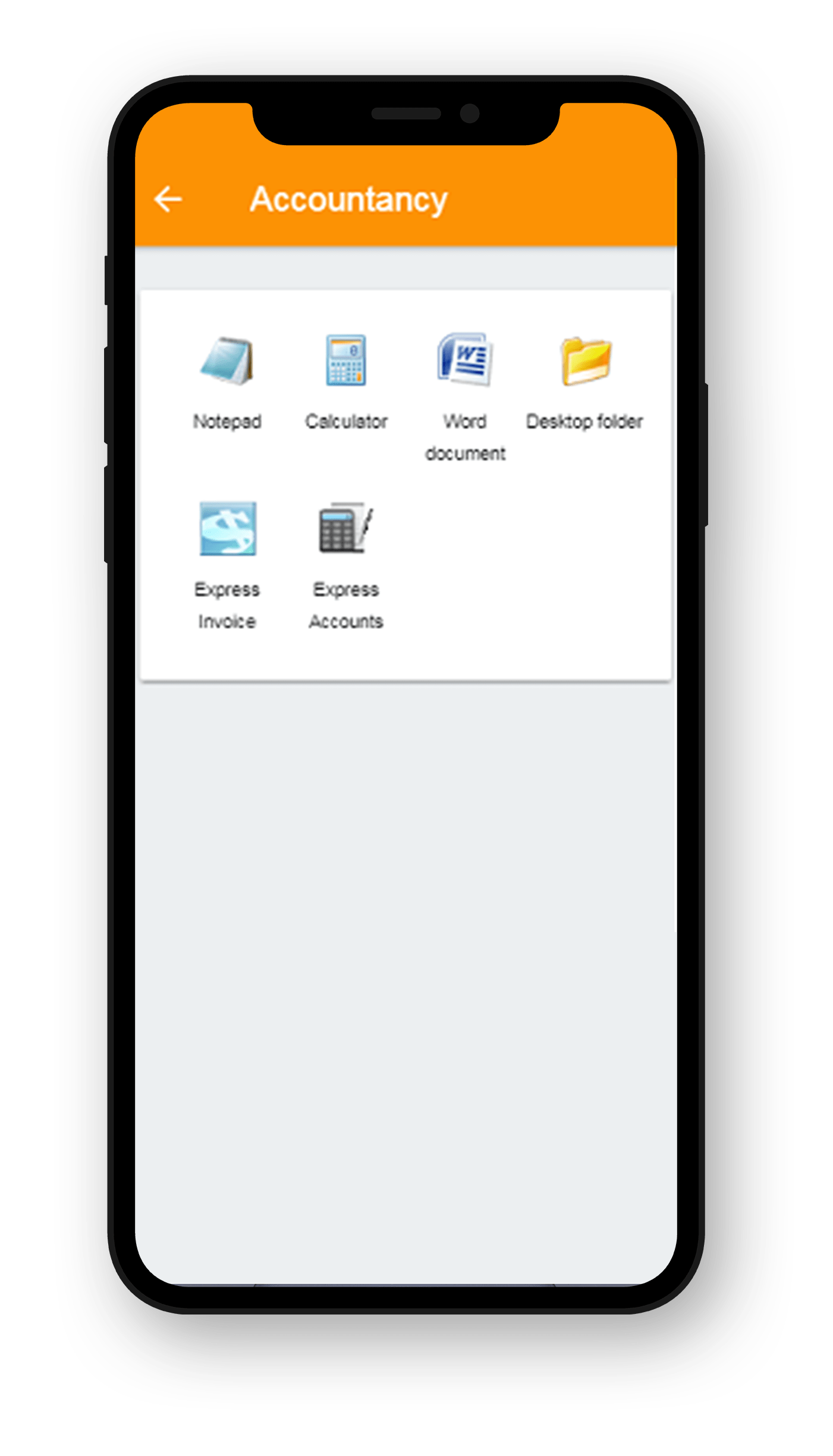 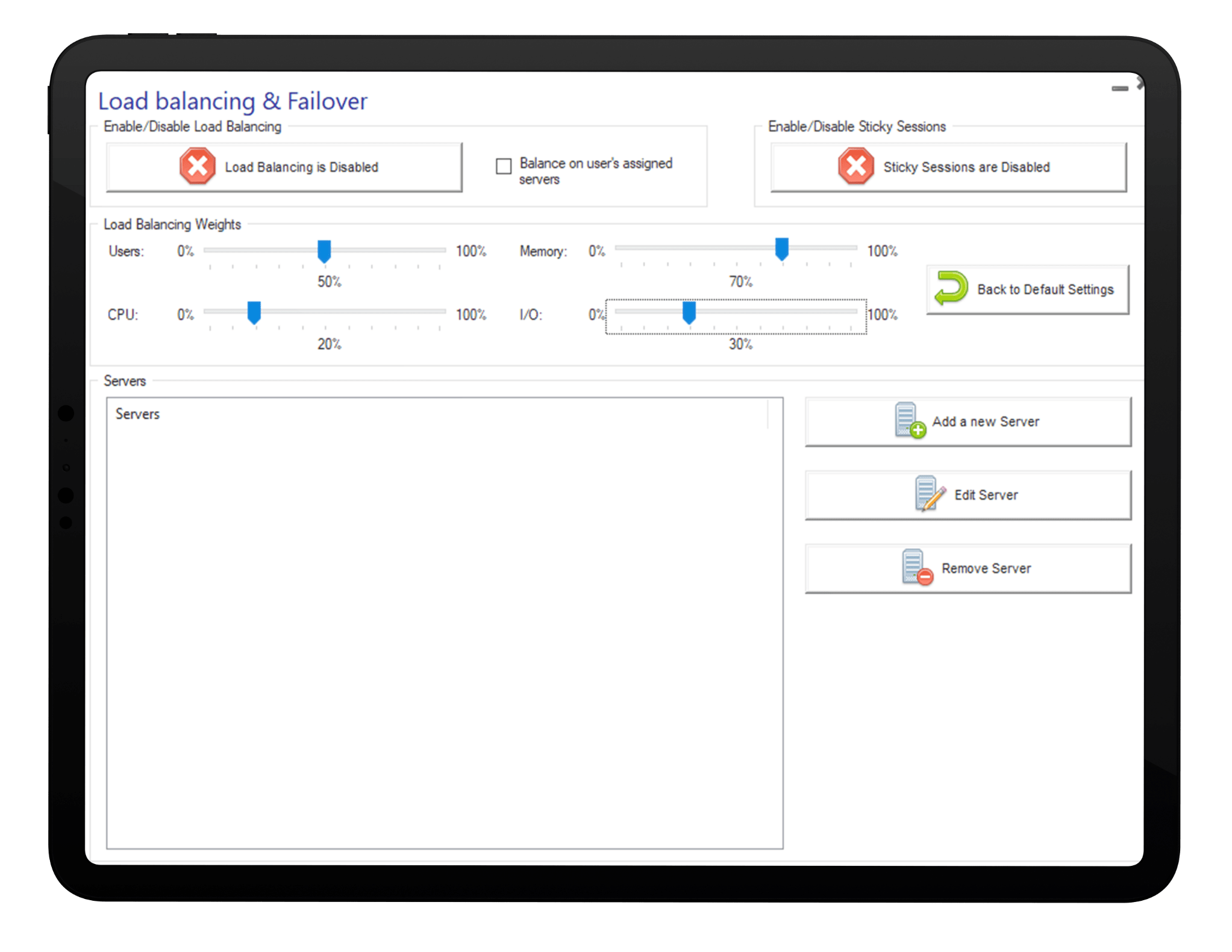 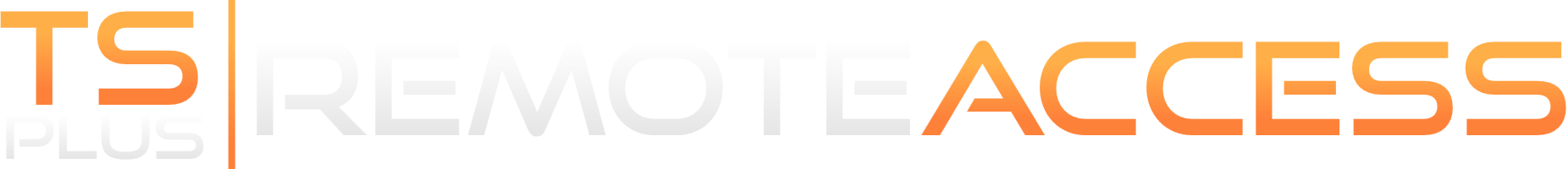 Get Setup Quickly with our Simple and Powerful Remote Access Solution
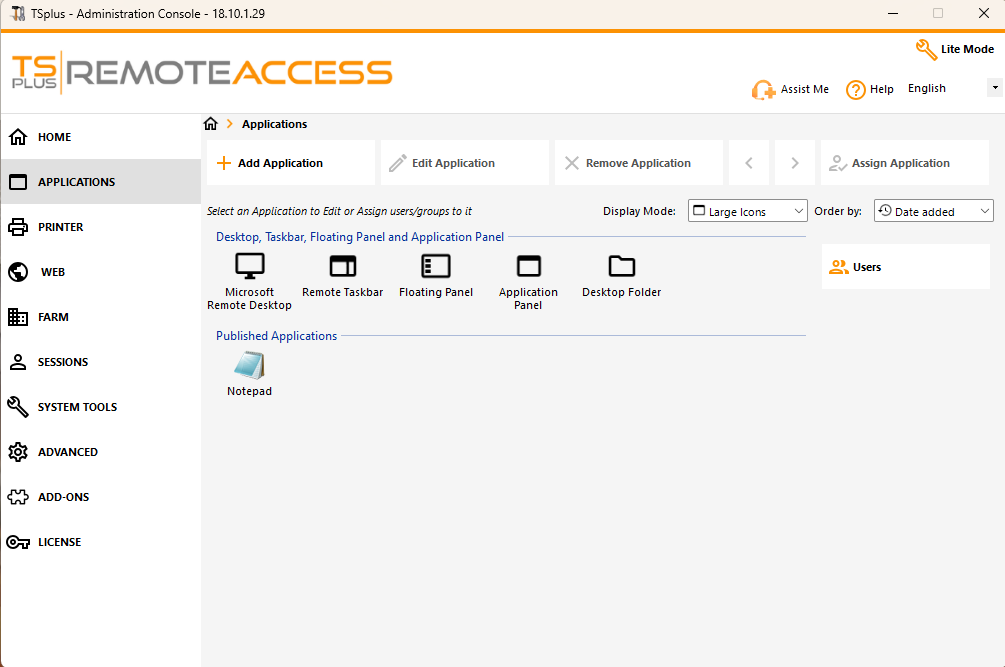 Configure and manage your network from one place
5
13
SMART MANAGEMENT
Intuitive Admin Tool
Application Control per Group
Single Enterprise Portal
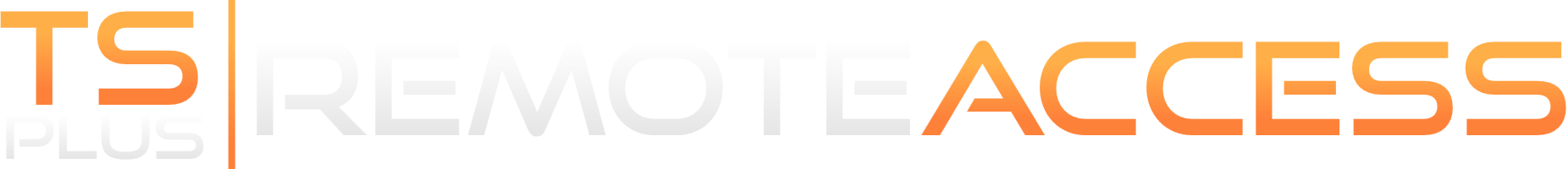 Get Setup Quickly with our Simple and Powerful Remote Access Solution
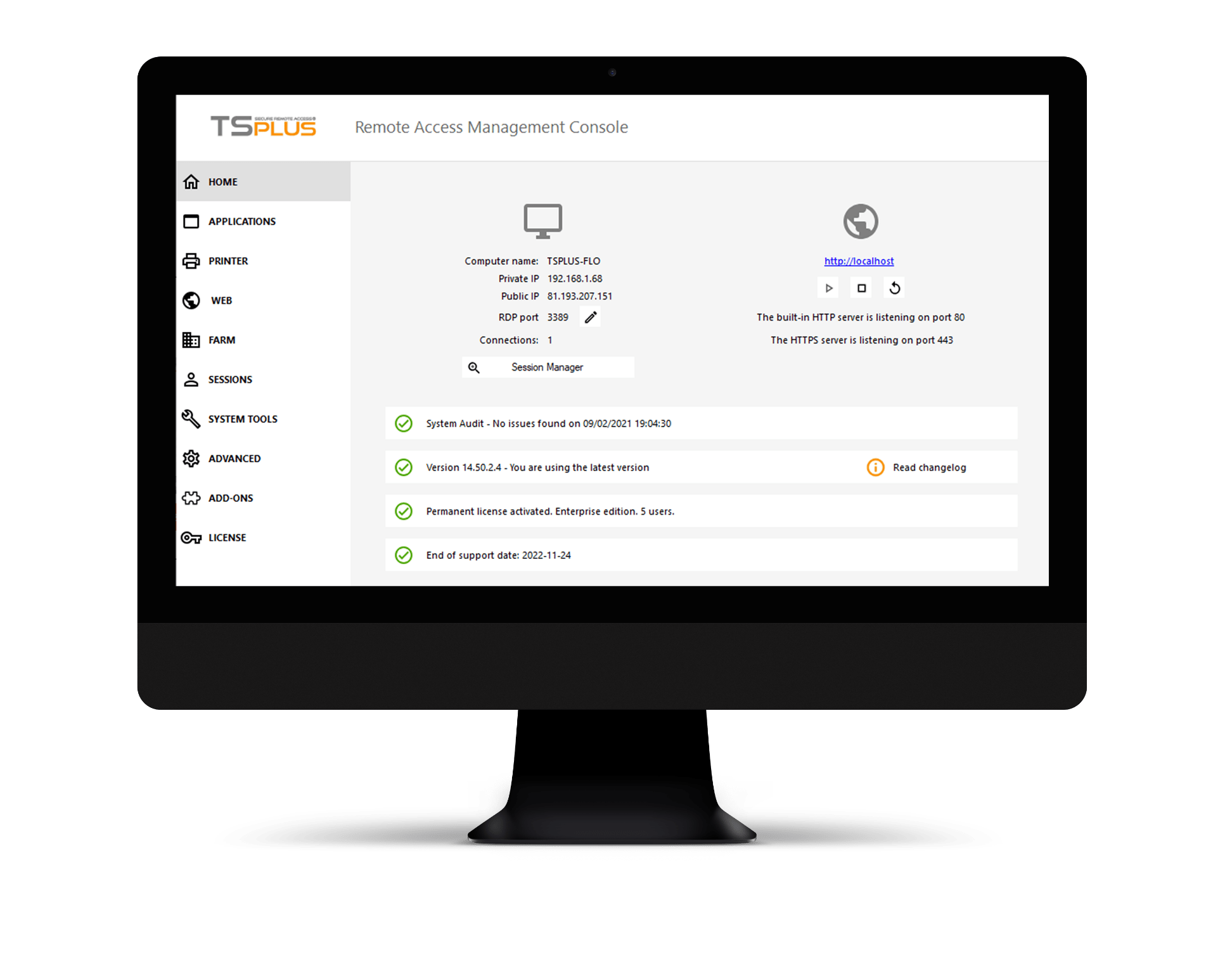 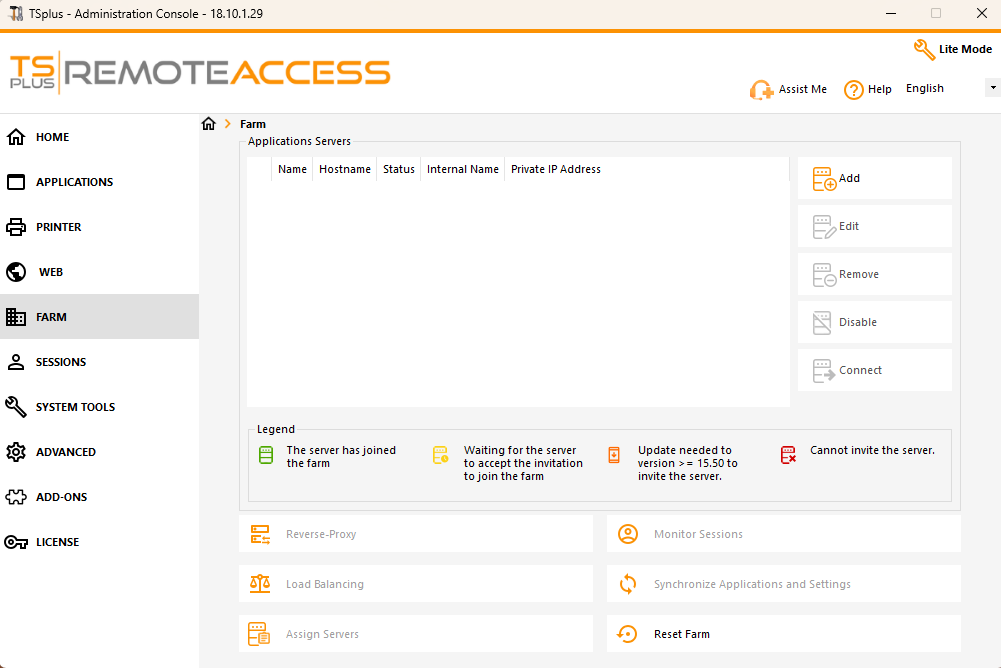 Configure and manage your network from one place
6
13
SCALABLE TO YOUR NEEDS
Load-balancing
Server Farm Management
Bundles: 3 editions & 4 add-ons
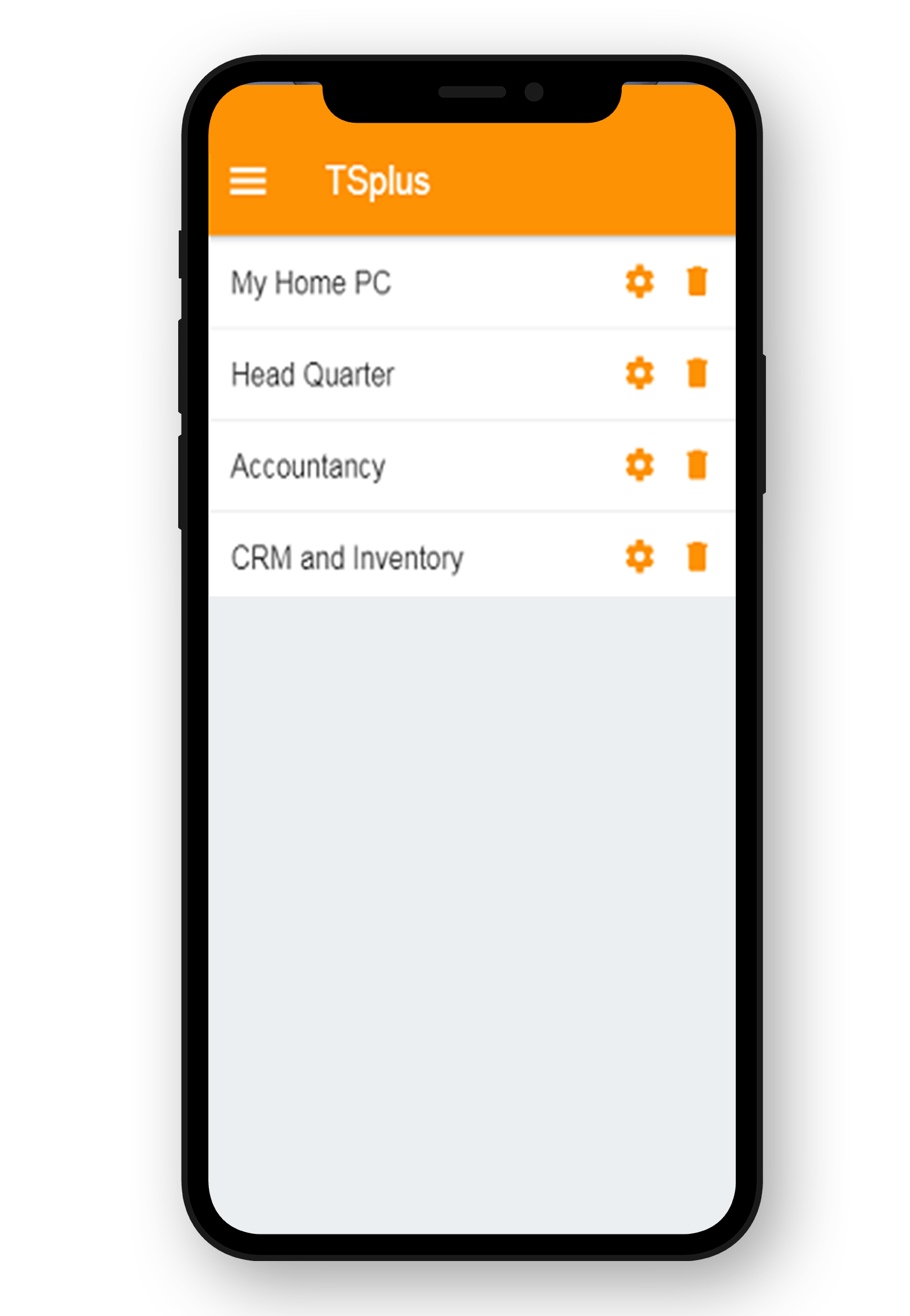 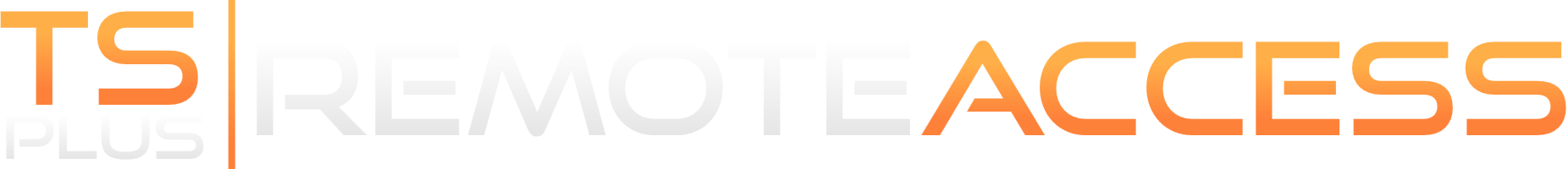 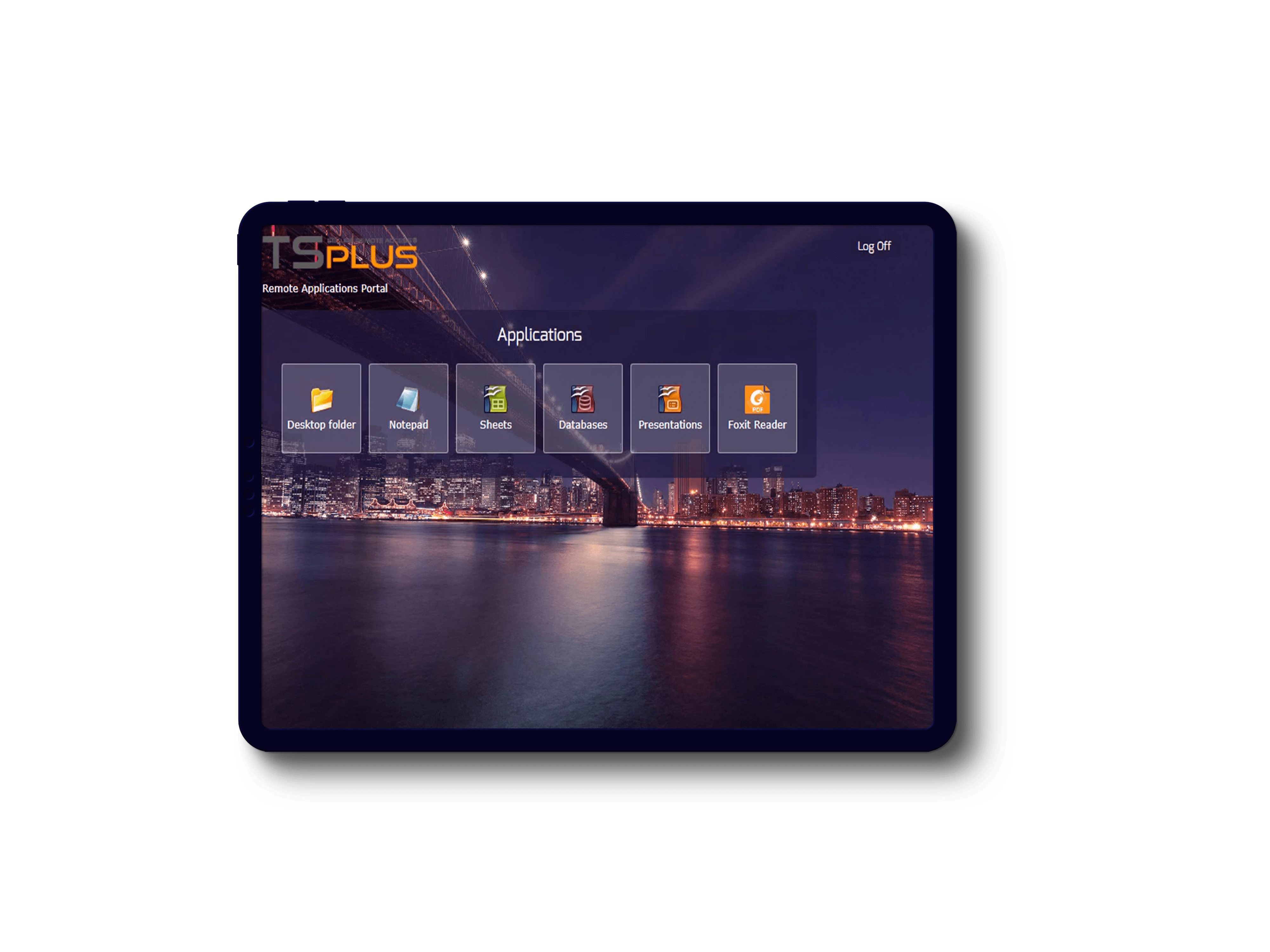 Easily Create The Optimal Remote Environment for Your Business
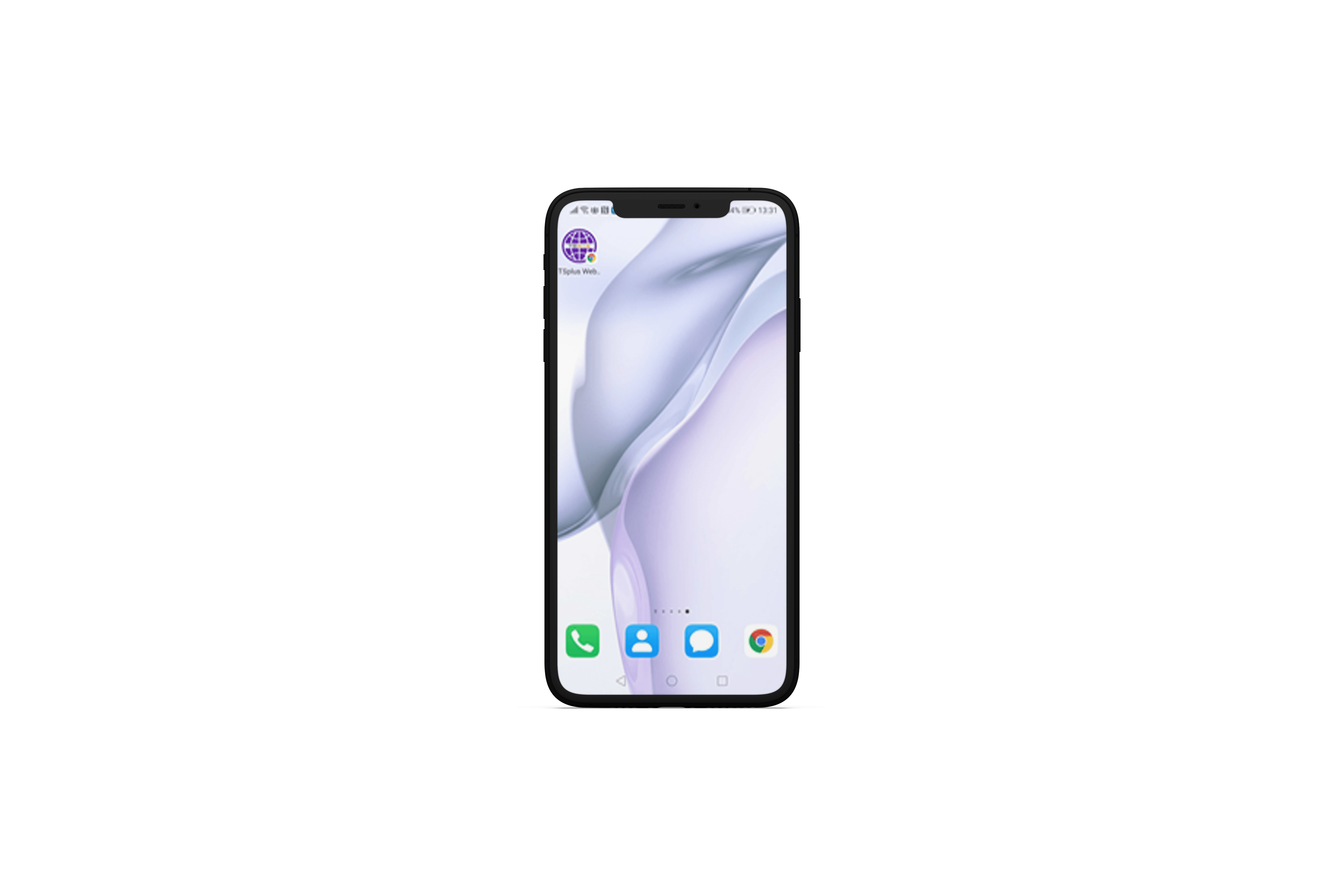 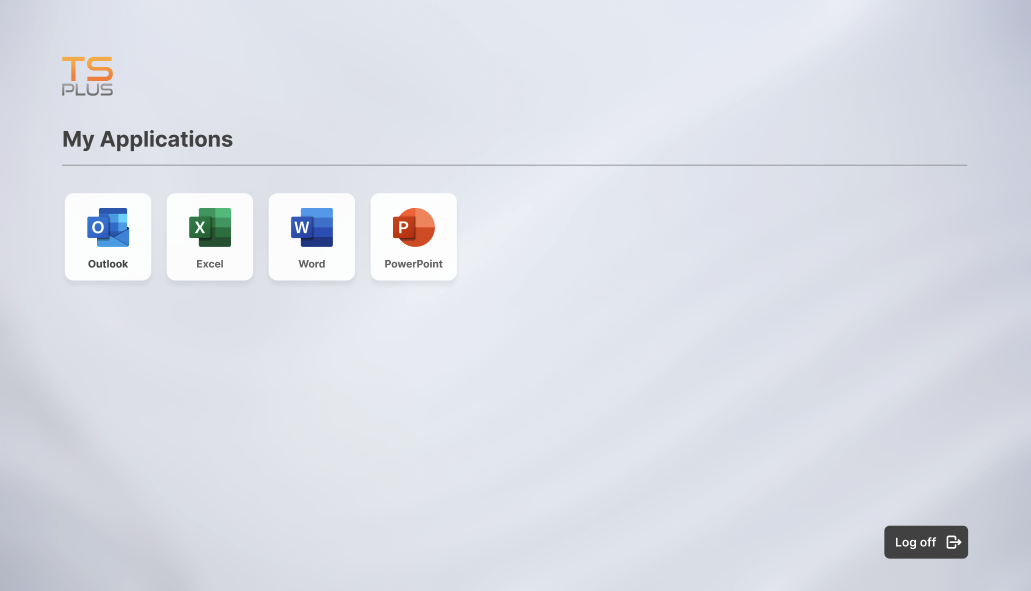 Give Your Users the Flexibility They Need
7
ACCESS OPTIONS
Use Remote Desktop or Seamless Clients
1
13
TOOLS
Display a full desktop or a single app
2
LOOK AND FEEL
Choose the Remote Taskbar, Floating Panel or Open-On-Client
3
MOBILITY
Install the web app on any browser, any device
CONNECTIVITY
Compatible with any Windows, Linux, or macOS computer
4
5
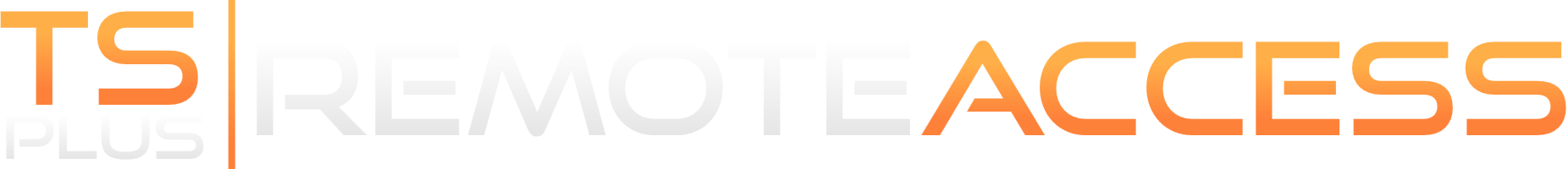 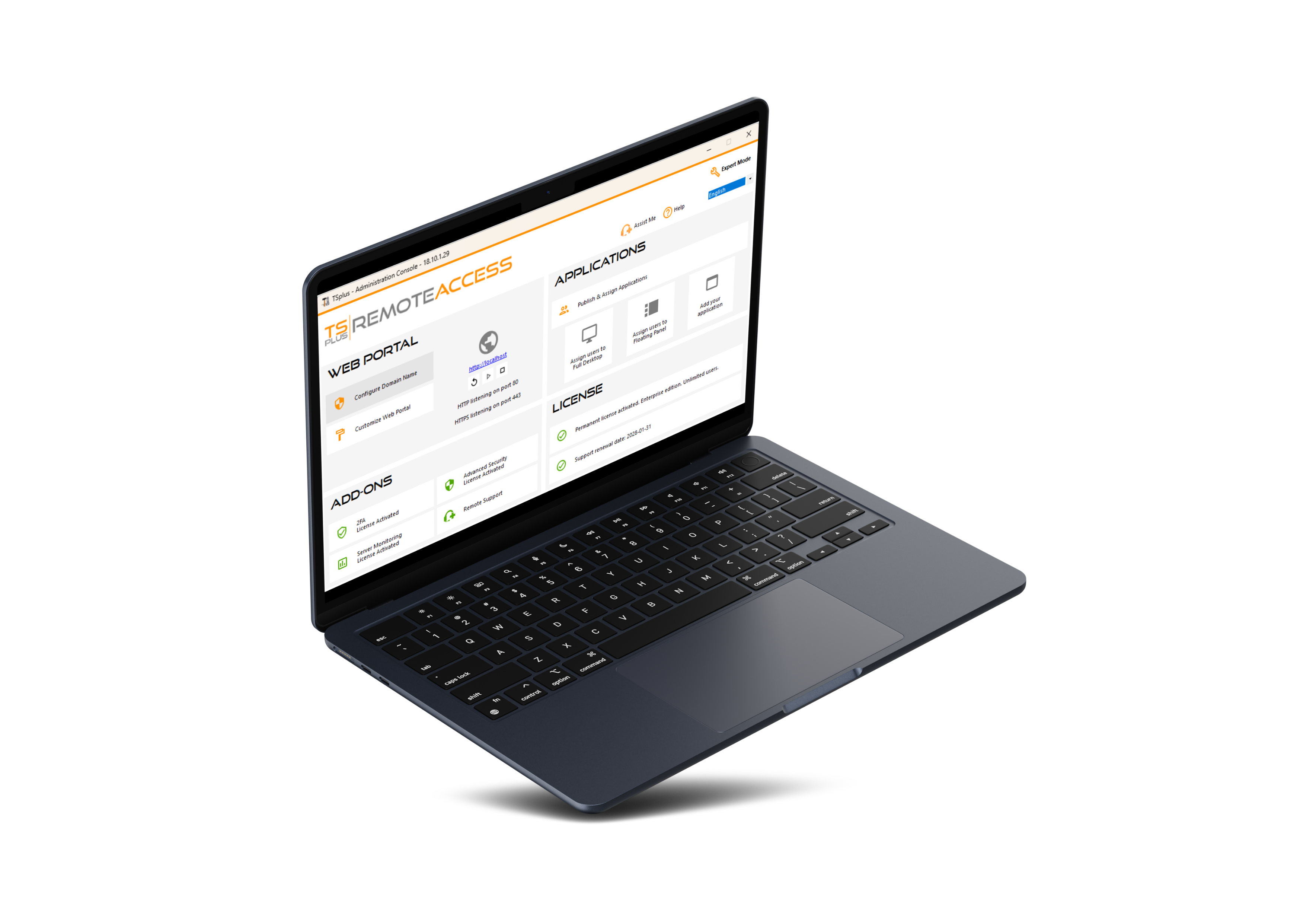 Remote Access is New For You? Get a Quick Start with Our Lite Mode
All our best features, right where you need them
8
CUSTOMIZE YOUR WEB PORTAL
Webmaster Toolkit and Real-time Preview
1
13
PUBLISH YOUR FAVORITE APPLICATIONS
Per User or Group
2
ELEVATE YOUR SECURITY 
With our security add-ons
3
CHECK AND UPGRADE YOUR LICENSE
3 Editions to grow with your business
4
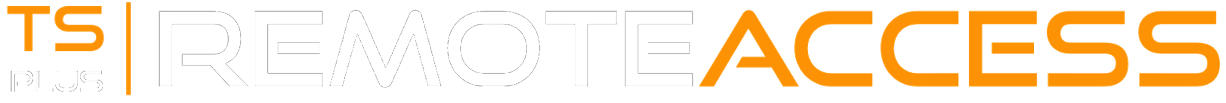 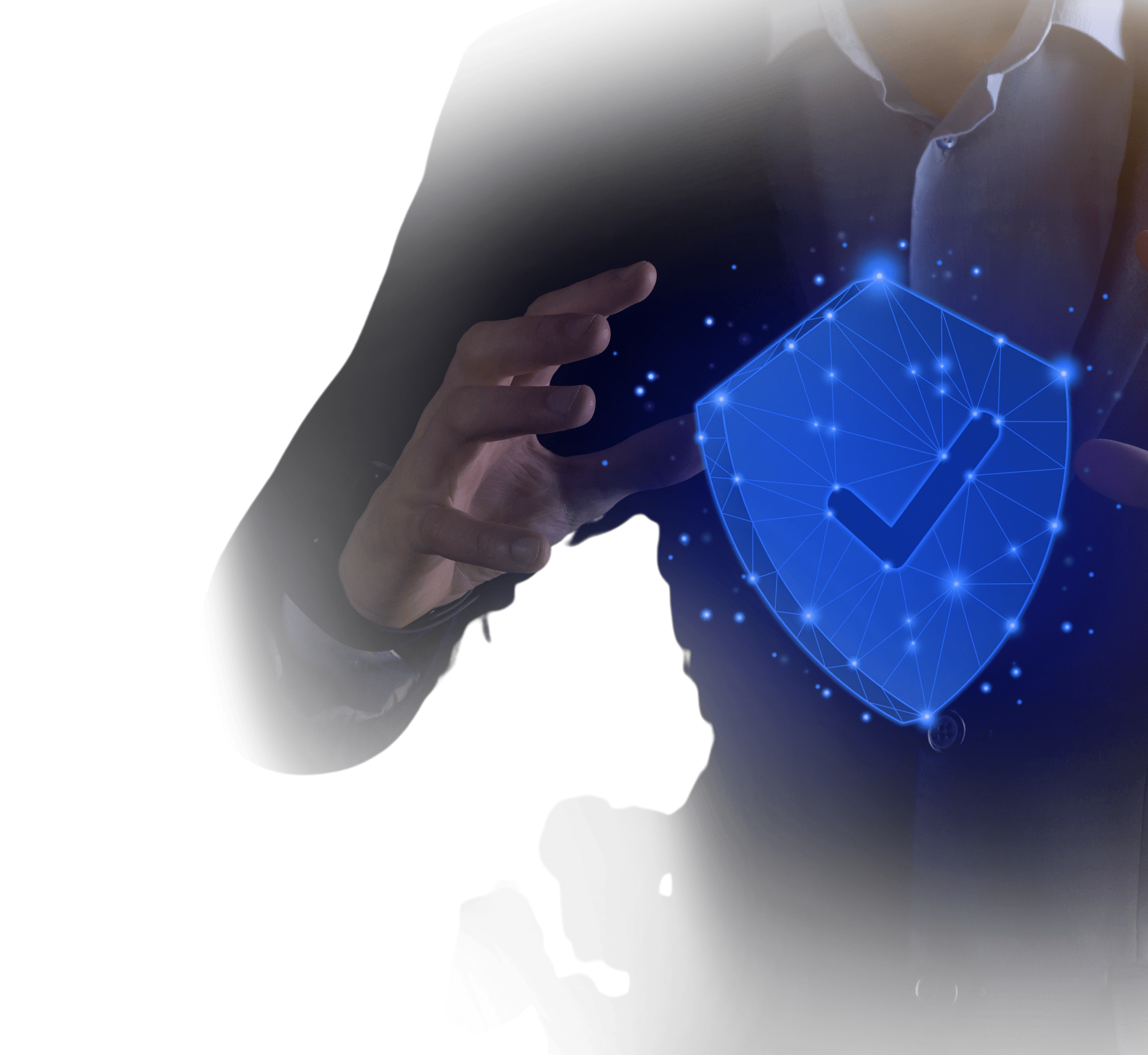 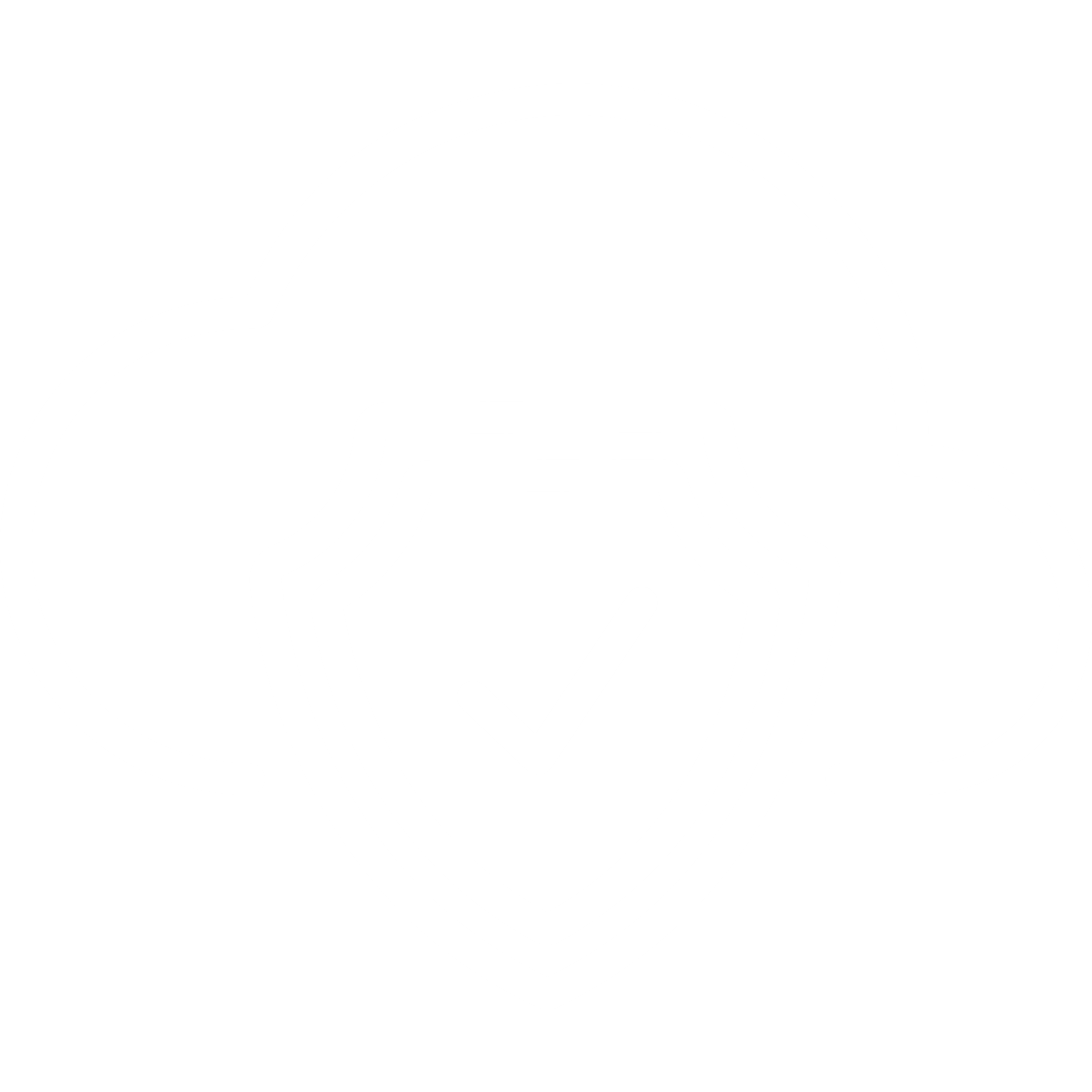 Make Remote Access 
Safe for Everyone
No third-party servers. Keep control of your connections!
9
Built-in web server
SSL/TLS certificate generator
End-to-end encryption
Web credentials
Security add-ons
13
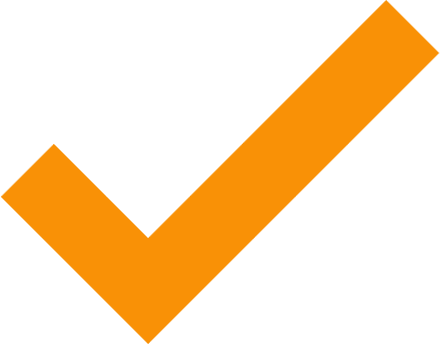 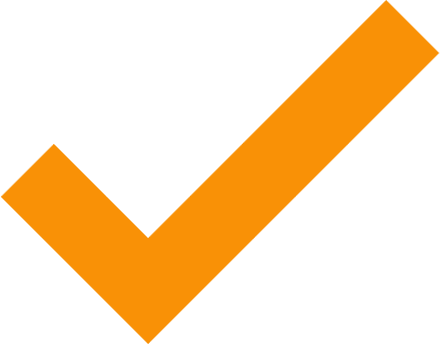 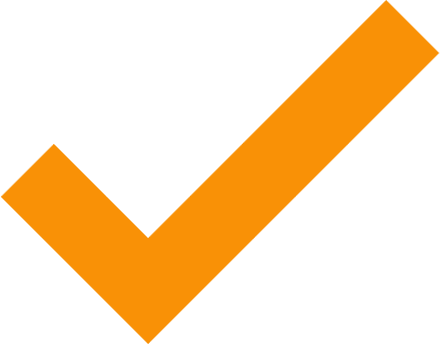 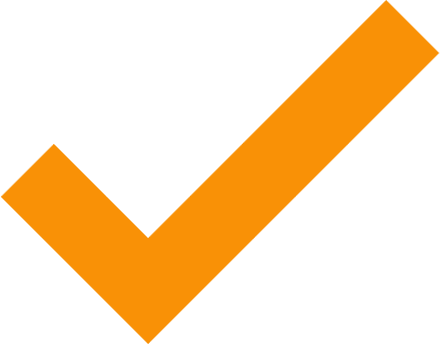 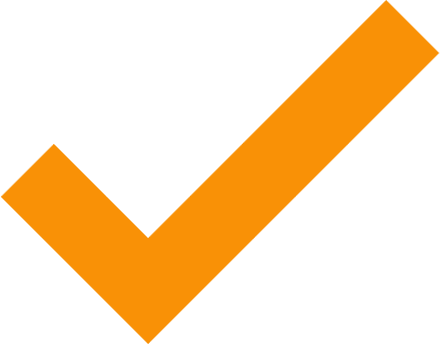 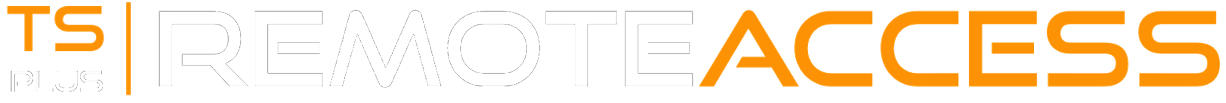 Corporate data center 
or cloud server
The TSplus Difference:A Built-In Web Server with HTML5 Client
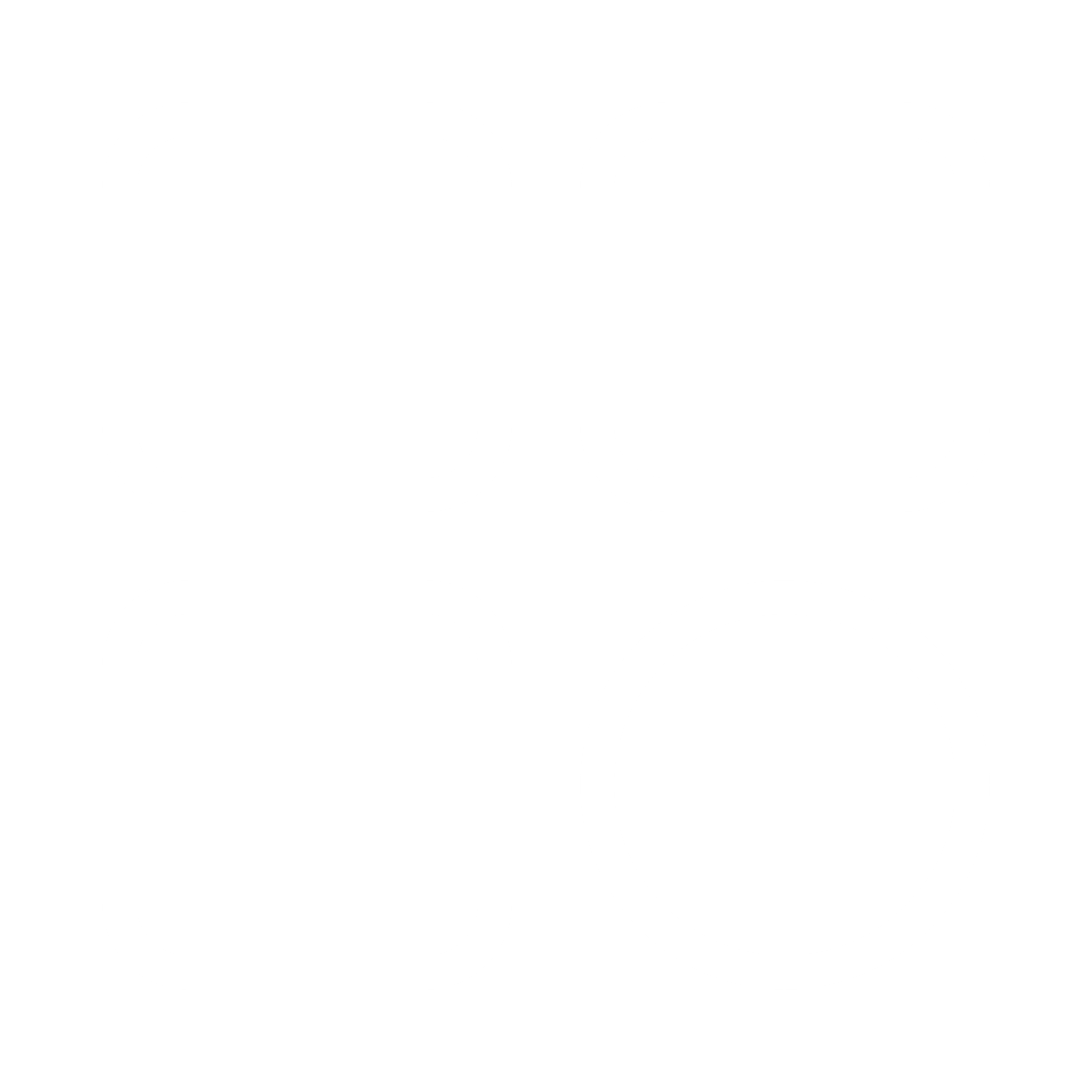 Your business applications installed on the central server
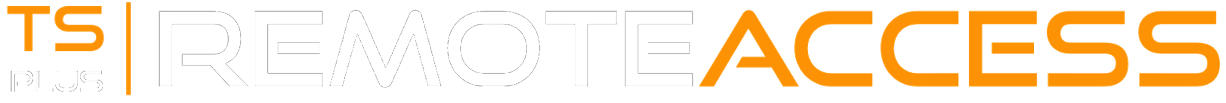 10
RDP and html5 clients
13
Host your apps on your own servers or in a private cloud for top security
Secure access for multiple users and devices
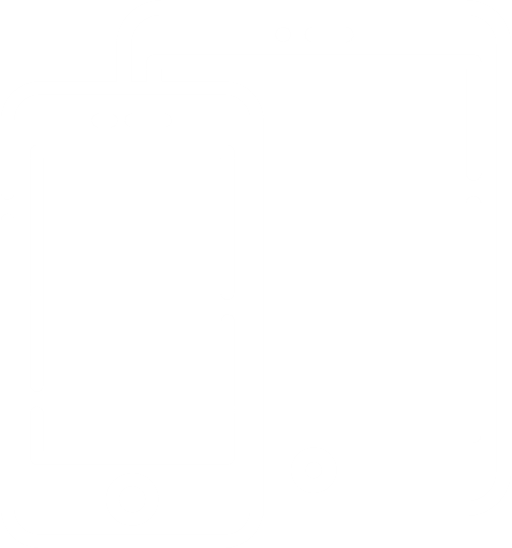 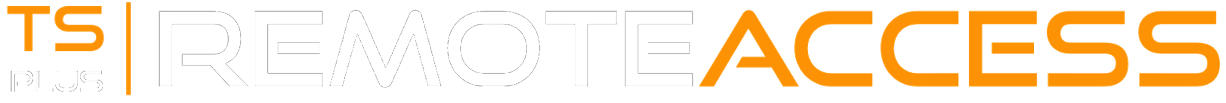 Fortify Your Network Security
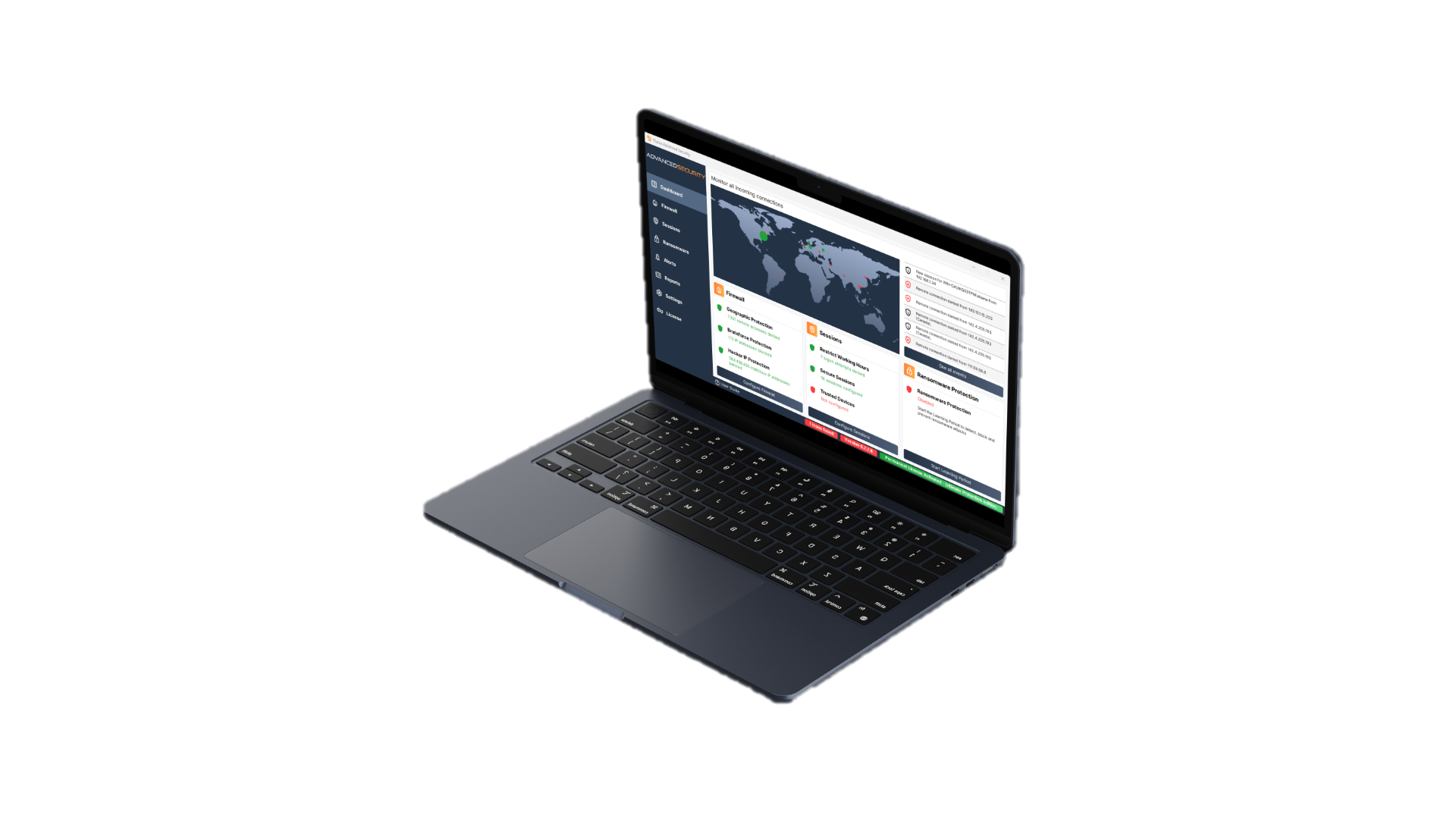 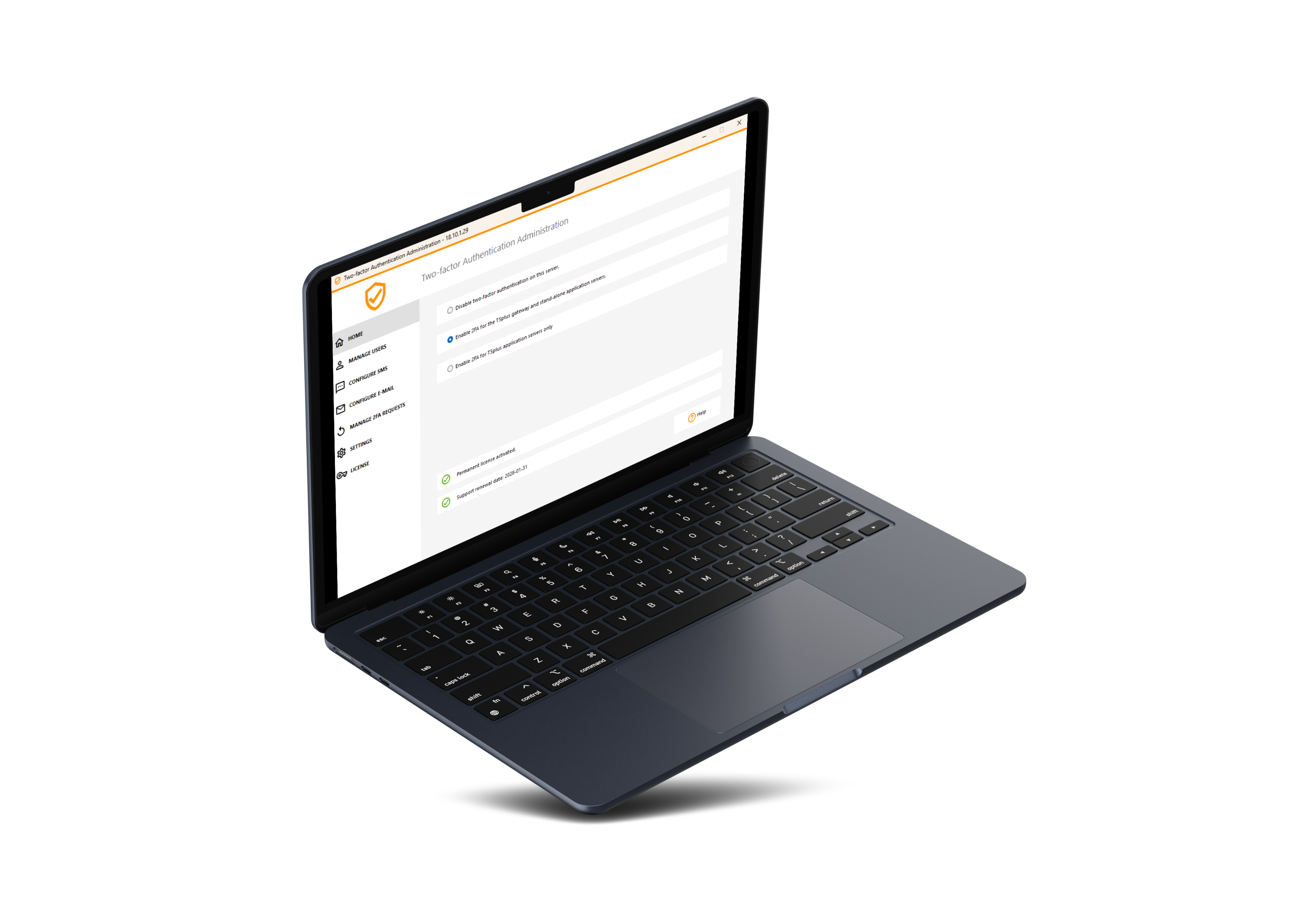 TSplus Offers Robust Security Tools for Your Remote Access Network
11
13
An Extra Layer of Security for Your Web Portal
The Remote Desktop CYBER SECURITY Multi-tool
DISCOVER
DISCOVER
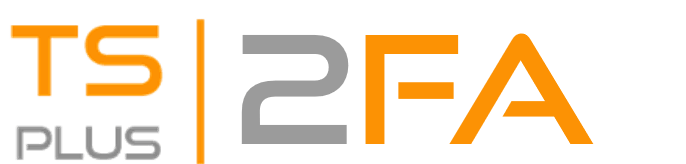 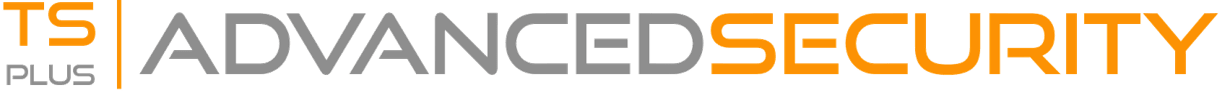 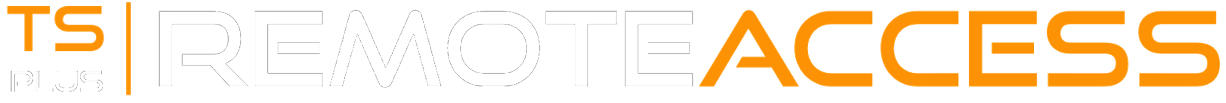 $180
for 3 users
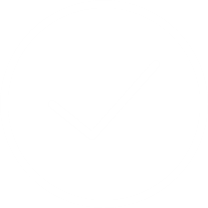 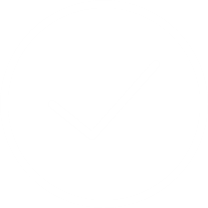 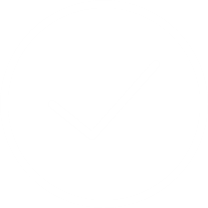 A Great Product Should not Come at a Great Cost. Be Smart and Take the Leap!
PERPETUAL LICENSES
PER USER PRICING
FREE TRIAL DOWNLOAD
12
Unlimited devices per user
Pay only once
15 Days
Our very attractive licensing model starts at:
13
Own the licenses forever!
Test it today!
1 year of Updates/Support included
Visit our website
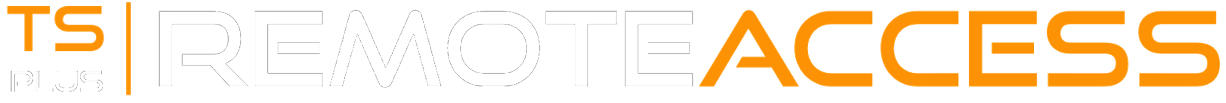 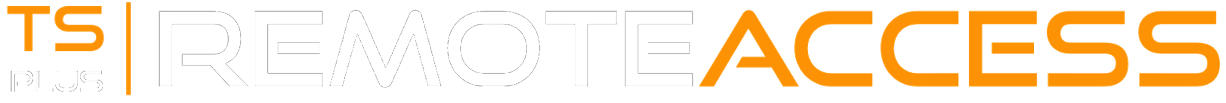